Type Operators
Principle of Programming Languages
Baojian Hua
bjhua@ustc.edu.cn
Motivation
Type-level functions:
// pair.cpp:
template <typename X, typename Y>
class Pair{
  X a;
  Y b;
public:
  Pair(X a, Y b){…}
}

int main(){
  Pair p; // type error!
}
Type-level Functions
Type abstraction (on types): 

And type applications (on types):
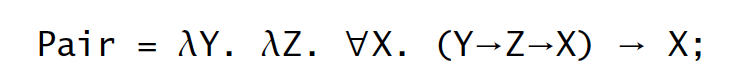 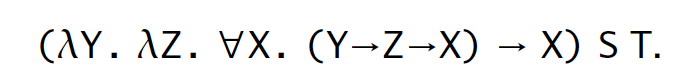 Type equivalence is nontrivial
// For an identify type function:
ID = lX.X

// These type terms are equivalent:
Nat -> Nat
ID Nat -> Nat
ID Nat -> ID Nat
ID (Nat -> Nat)

// Thus, type equivalence involves nontrivial computing:



// and typing with type equivalence:
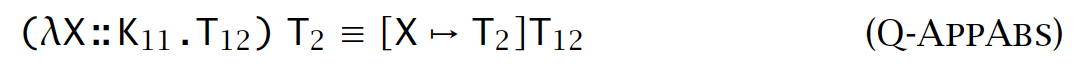 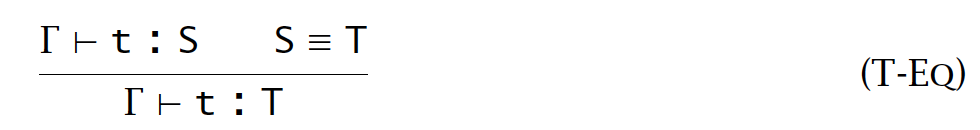 Type application may be meaningless
// For example:
Bool Nat
(lX.(X Nat)) Bool

// We introduce kinding for types, just like typing for terms:








// Sample type operator:
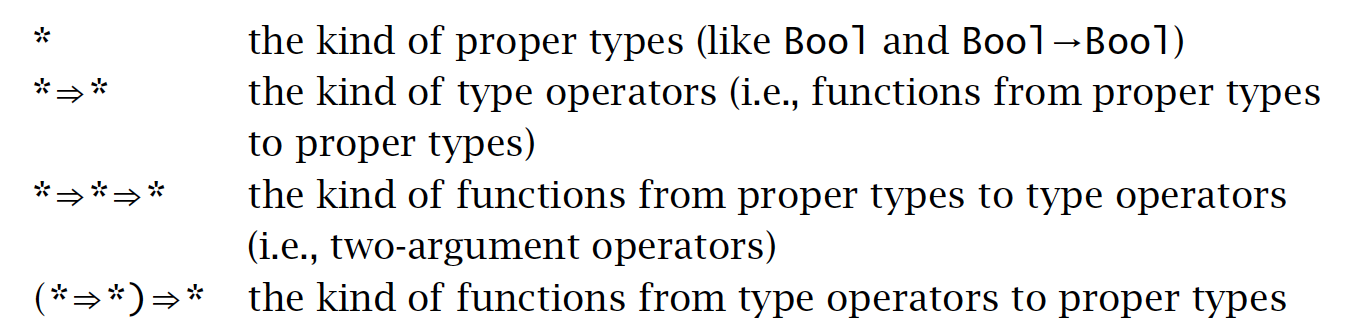 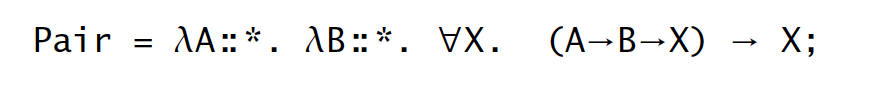 Terms
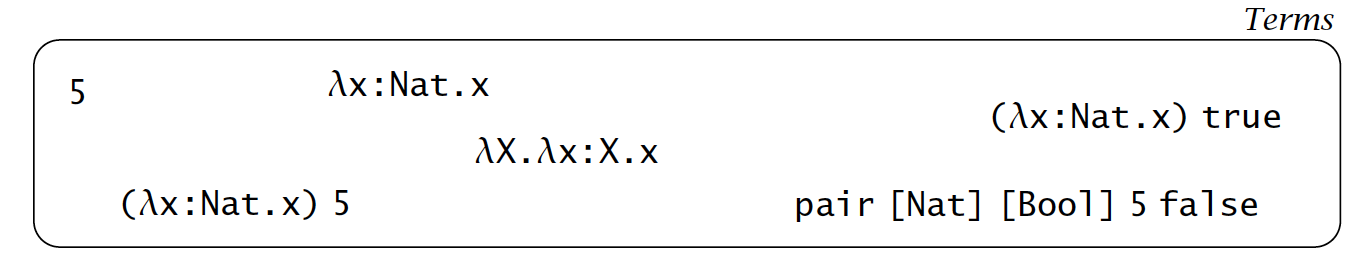 Typing
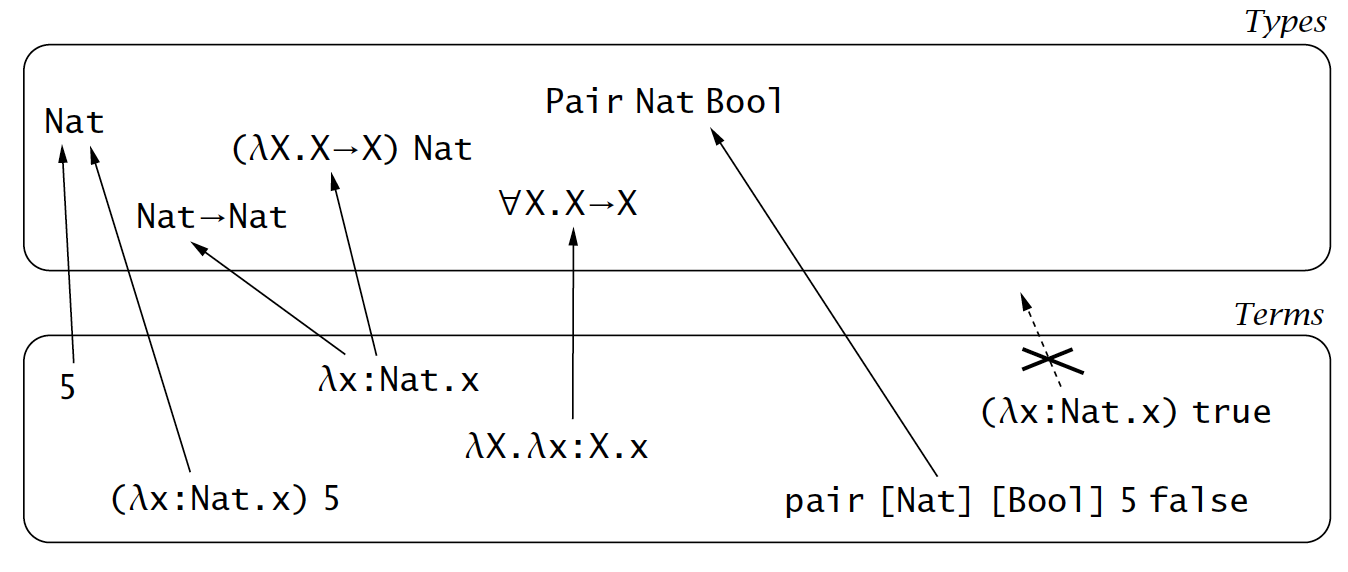 Type Operators
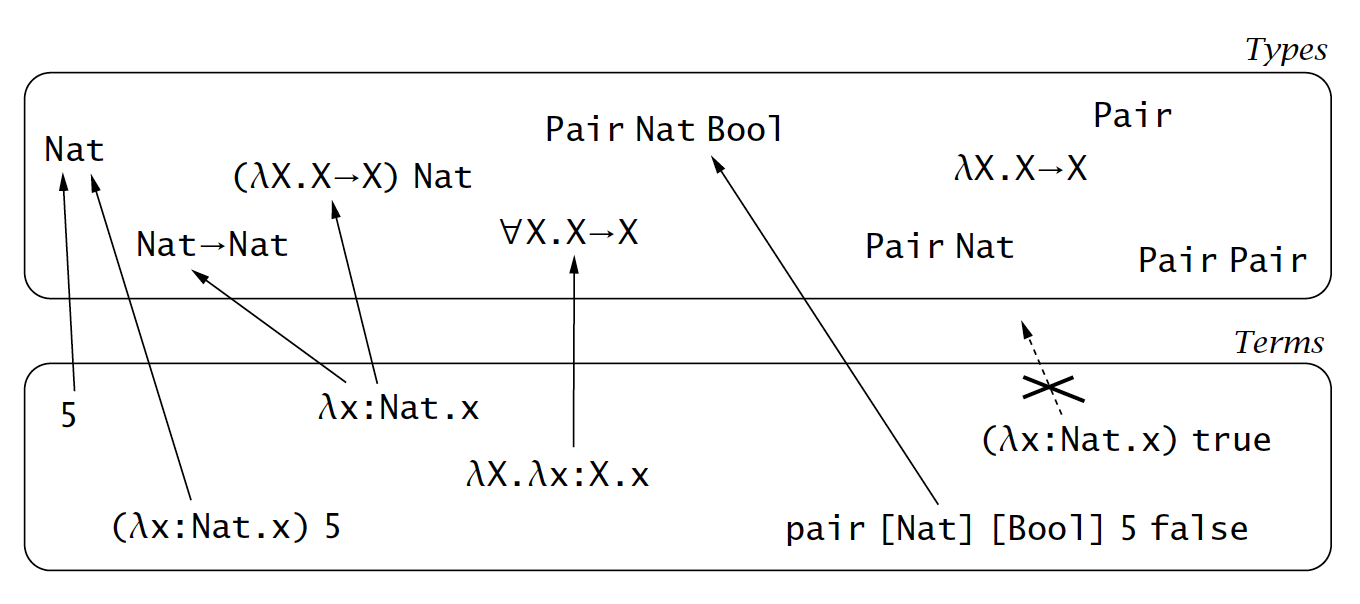 Kinding
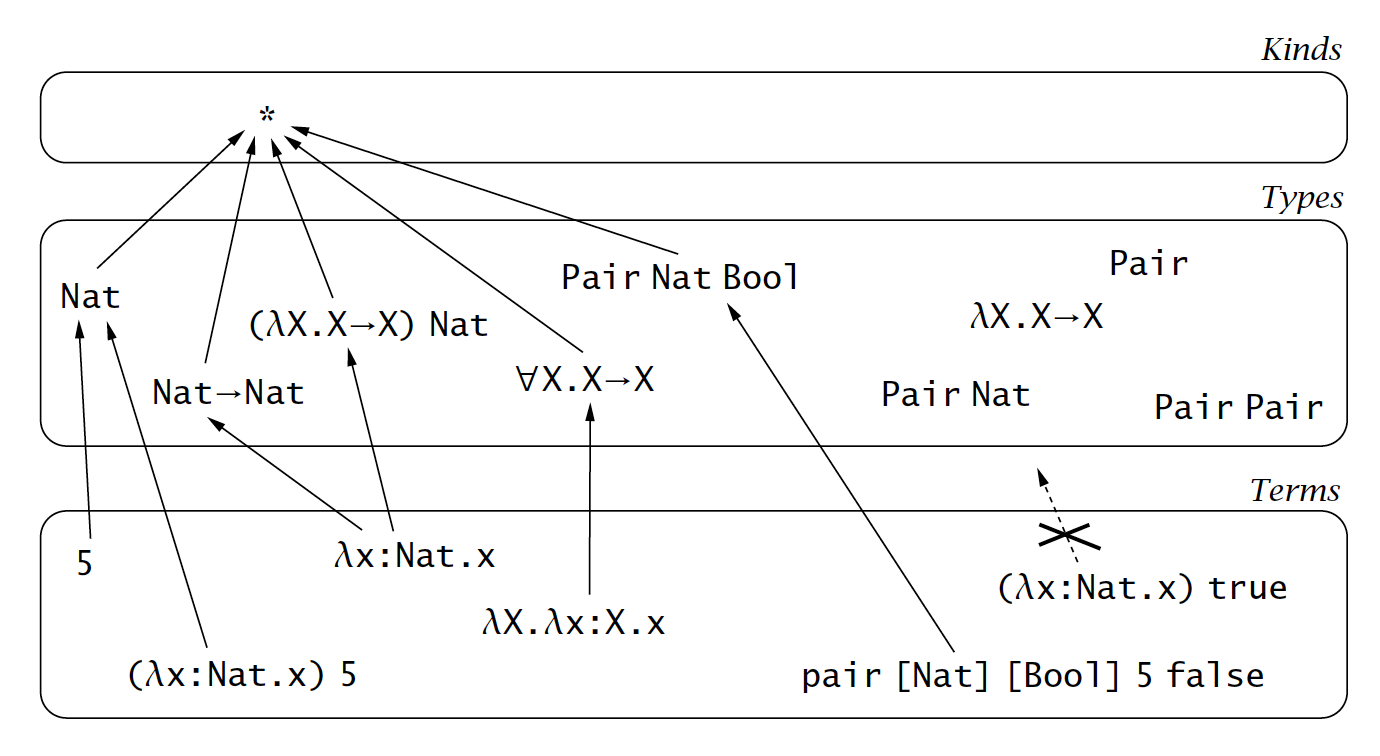 Type Operator Kinding
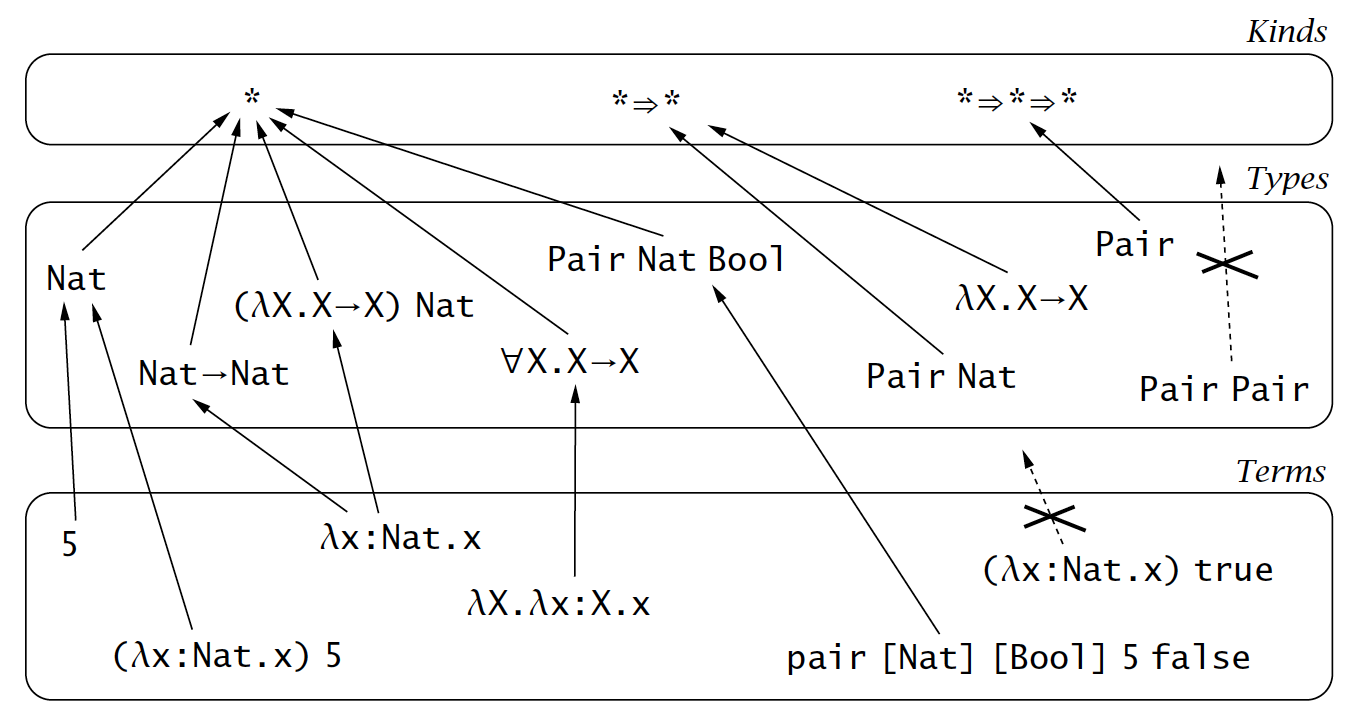 Why stop at 3 levels?
Type theorists have investigated more than 3 levels
so-called pure type systems (PTS)
but has not seen widespread use in main-streaming programming languages
3 is enough for your career (hopefully)
Today’s languages are equipped with some limited forms of kinding
see below for examples
Example: C++ templates
// pair.cpp:
template <typename X, typename Y>
class Pair{
  X a;
  Y b;
public:
  Pair(X a, Y b){…}
}

int main(){
  Pair<int, int> p;
}
Example: Java generics
// Pair.java:
class Pair<X, Y>{
  X a;
  Y b;

  public Pair(X a, Y b){…}
}


Pair<Integer, Integer> p = new Pair<Integer, Integer>(3, 4);
Example: ML type variable
// pair.ml:
type (‘a, ‘b) pair =
  T of ‘a * ‘b
  
// type arguments are implicit:
let p = T (3, 4)
lw
lw
Simply-typed l-calculus with type operators
Syntax
evaluation rules
typing rules
kinding rules
Syntax
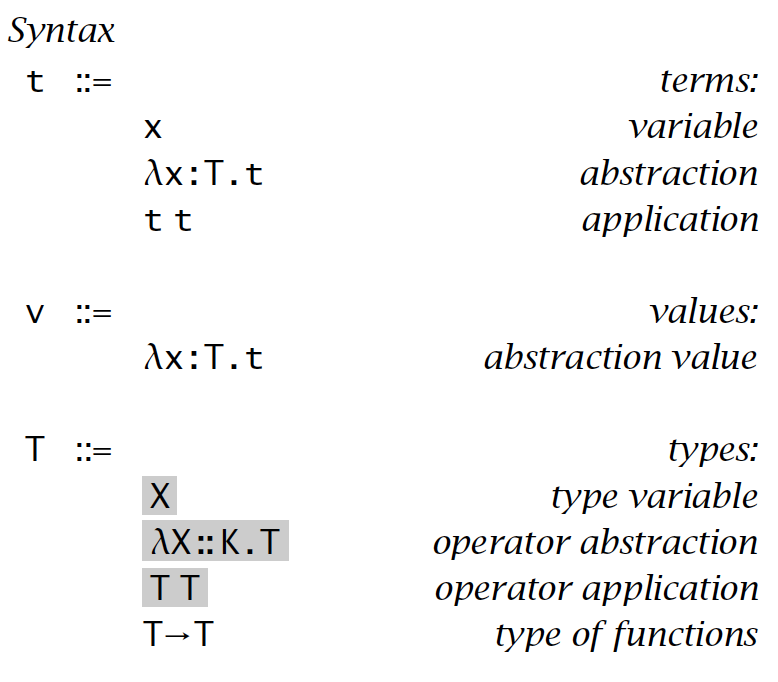 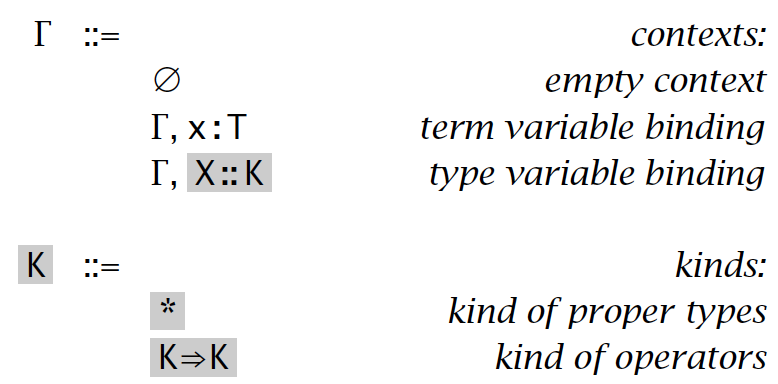 Evaluation rules
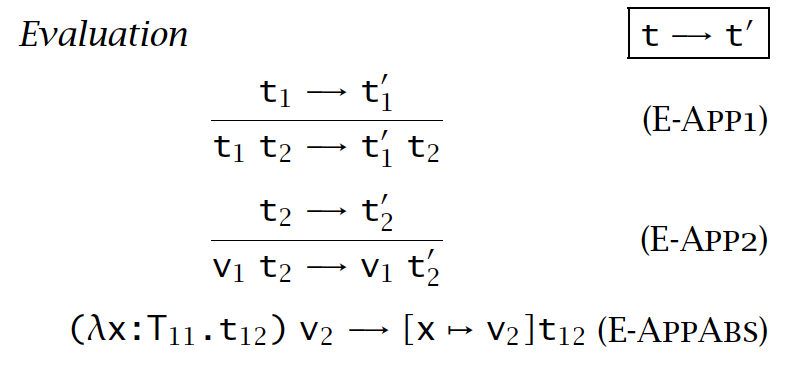 Typing rules
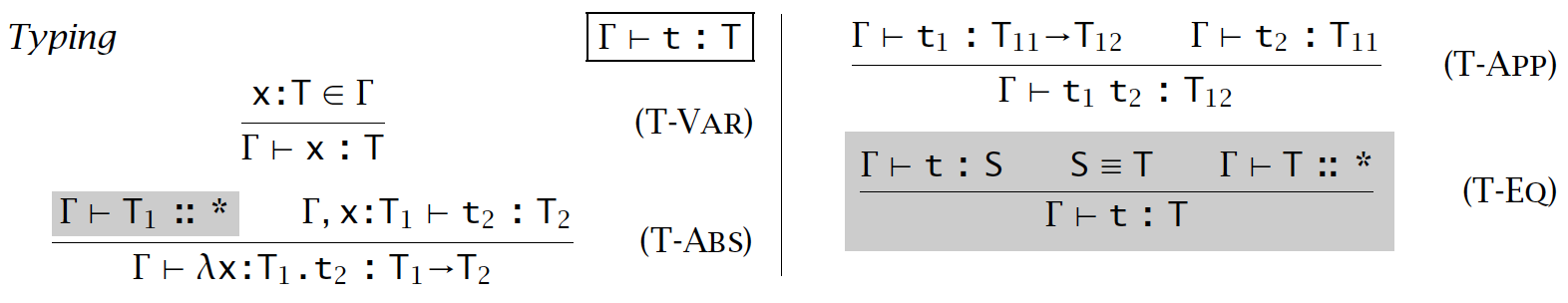 Kinding Rules
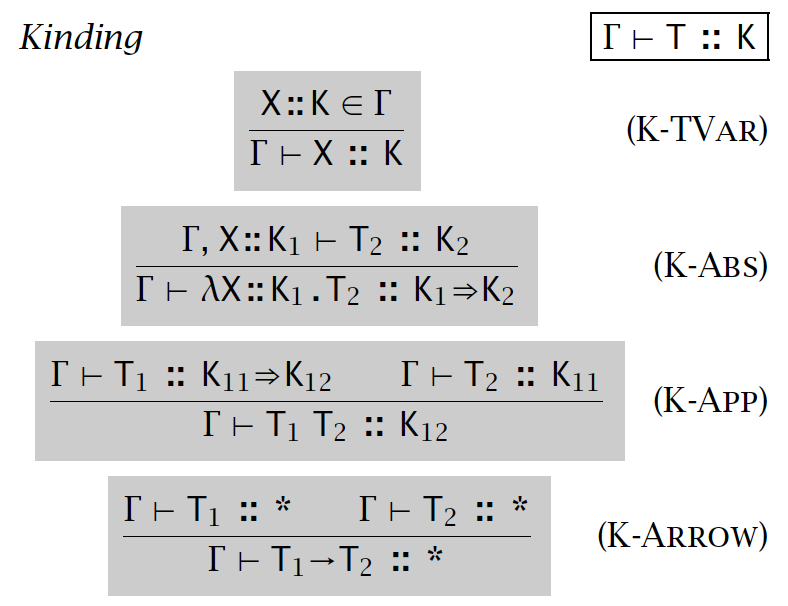 TypeEquivalence
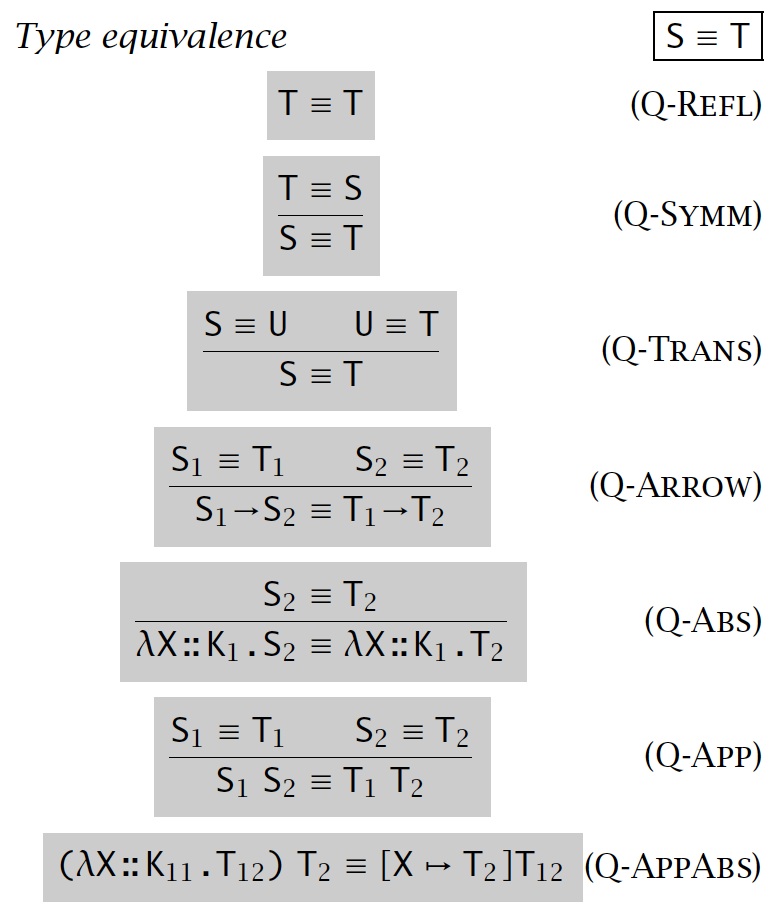 Type checking algorithm
Non-trivial
as there are computations on types, not only on terms
Key insight:
perform computations on types
then compare the structural equivalence
See the assignment
Summary
Type operators are type-level functions
i.e., we have lifted the abstraction one-level up
Type checking this system is non-trivial